«Моя математика» 1 класс
Урок 78
Тема урока: «Величины. Масса. Килограмм»
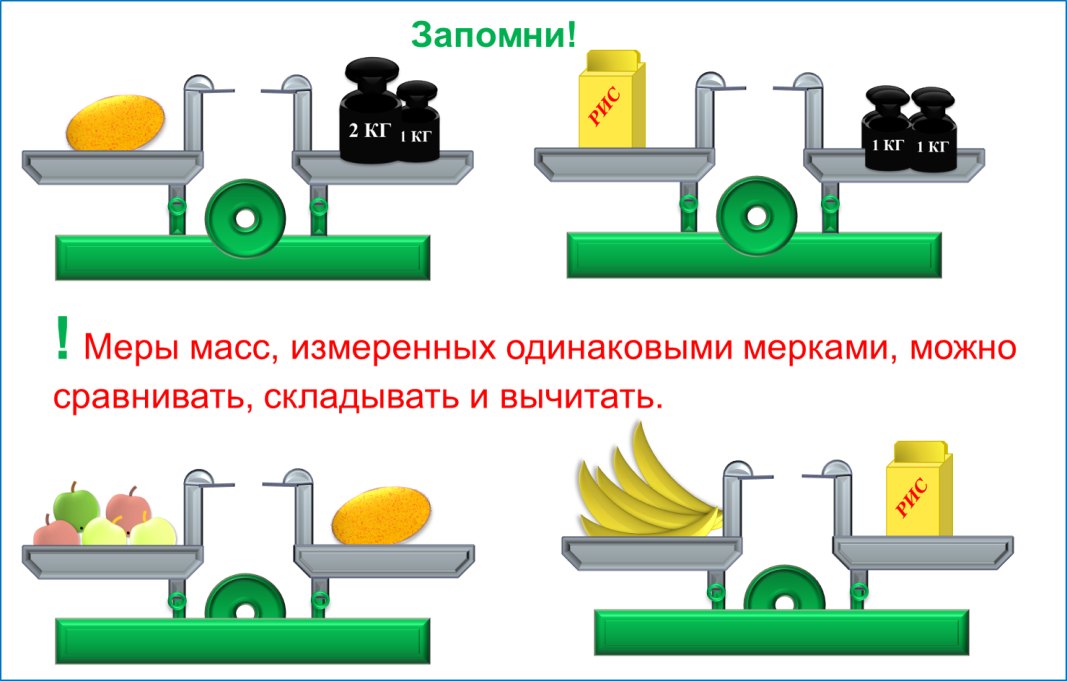 Автор презентации
Татузова Анна Васильевна
http://avtatuzova.ru
учитель 
начальных классов 
г. Москва
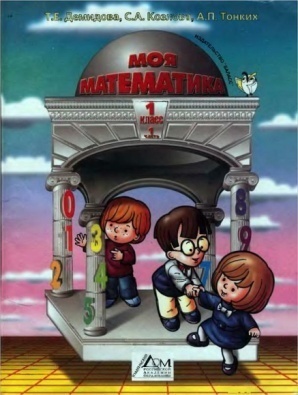 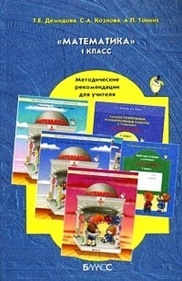 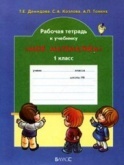 Советы учителю.
Презентация к уроку составлена на основе заданий, расположенных в учебнике. Рекомендую открыть учебник на странице с данным уроком, прочитать задания и просмотреть их в данной презентации в режиме демонстрации.
Внимание!
Некоторые задания можно выполнять интерактивно. Например, продолжить ряд, сравнить или вставить пропущенные числа.  Для этого презентацию надо перевести в режим редактирования.
Урок 78. Величины. Масса. Килограмм
МАТЕМАТИКА
1. У Пети есть яблоко. У Вовы – груша, у Кати – лимон, у Лены – клубника.
Чей предмет самый тяжёлый?
Чей предмет самый лёгкий?
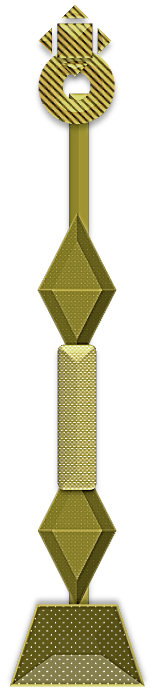 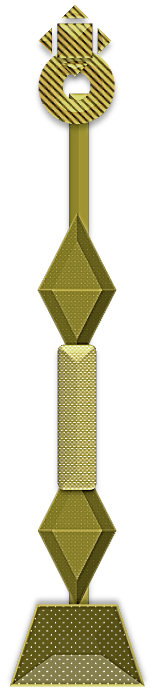 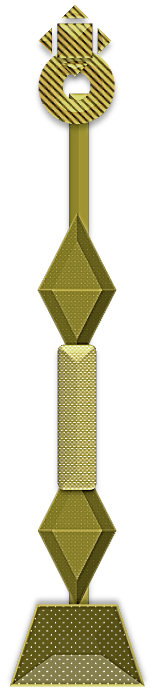 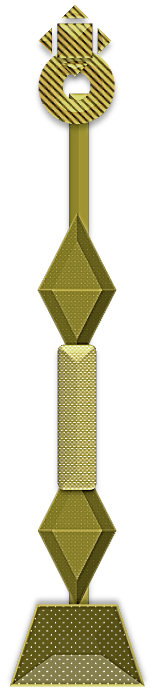 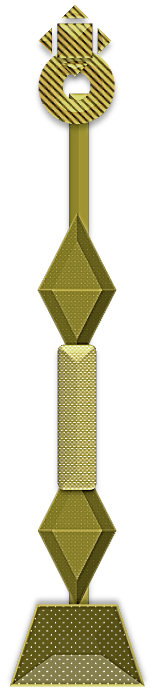 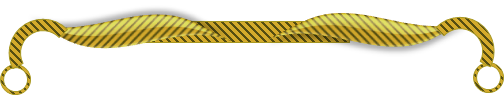 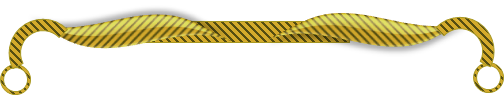 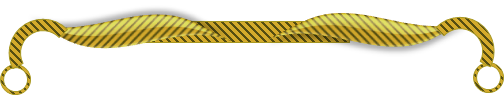 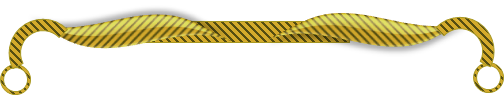 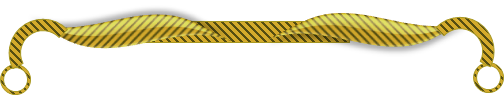 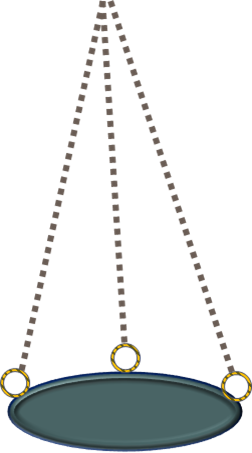 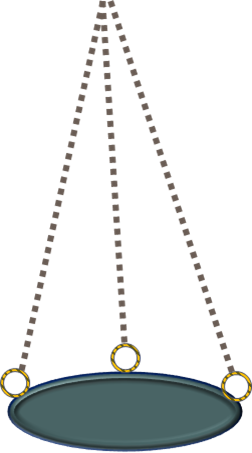 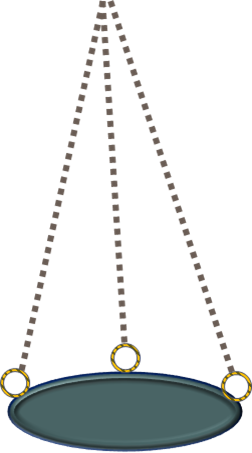 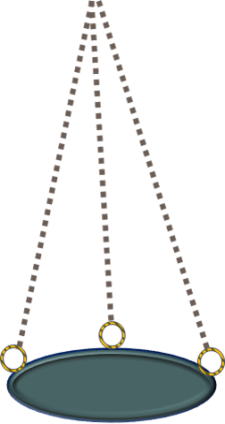 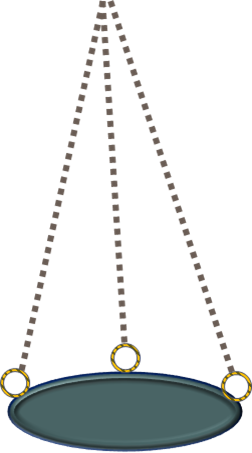 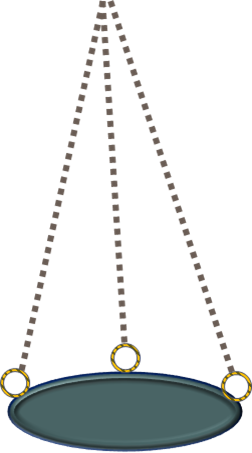 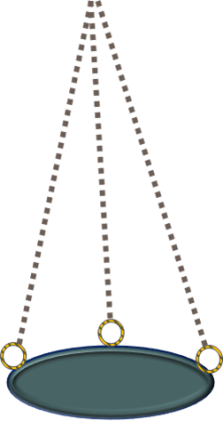 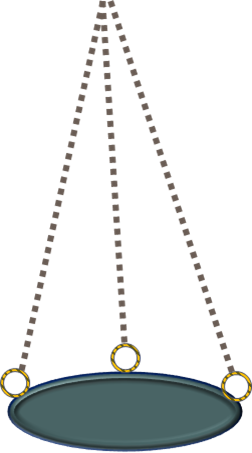 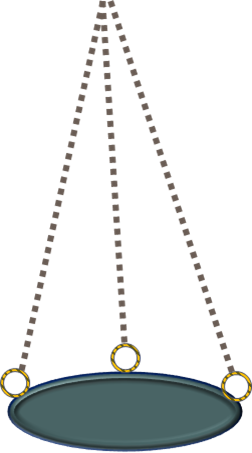 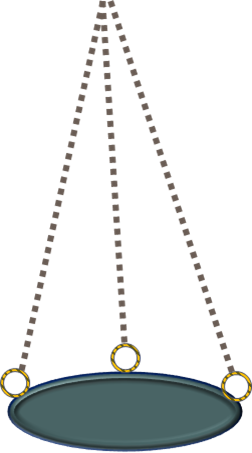 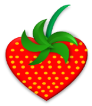 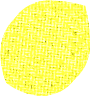 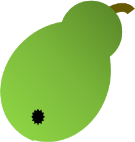 Урок 78. Величины. Масса. Килограмм
МАТЕМАТИКА
1. У Пети есть яблоко. У Вовы – груша, у Кати – лимон, у Лены – клубника.
Чей предмет самый тяжёлый?
Чей предмет самый лёгкий?
Внимание!
Данное задание можно выполнять интерактивно.  Во время демонстрации навести курсор на  нужную фигуру до появления ладошки. Кликнуть!
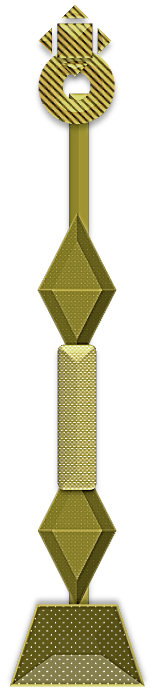 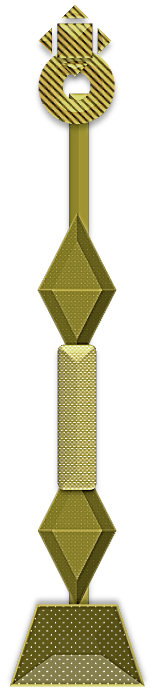 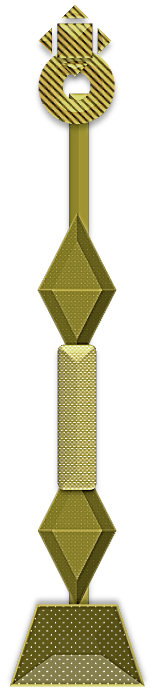 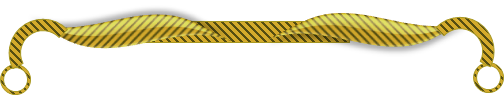 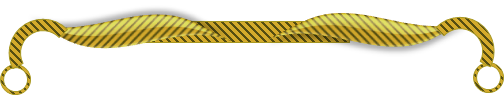 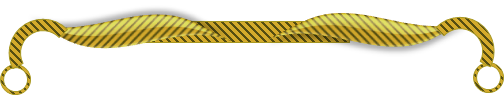 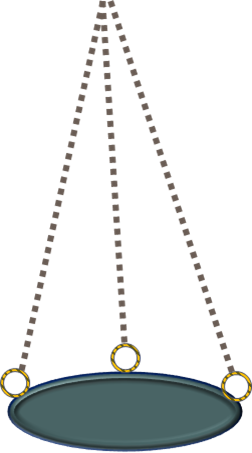 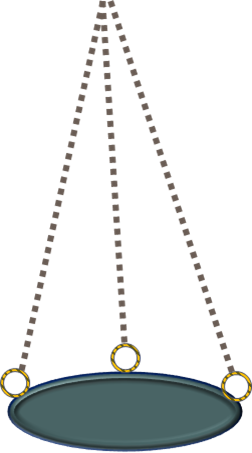 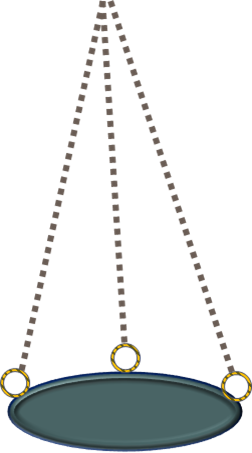 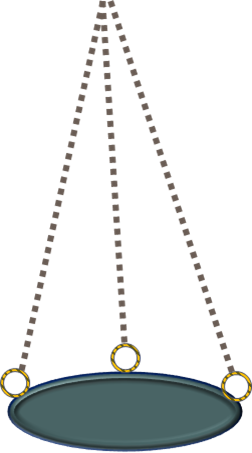 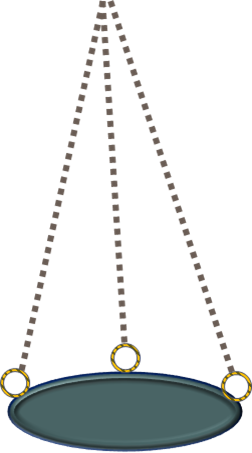 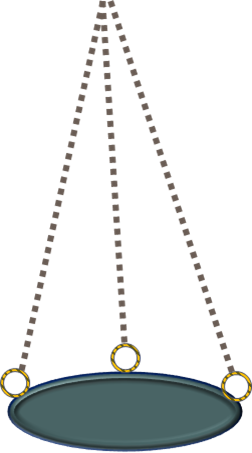 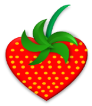 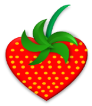 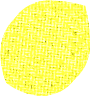 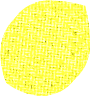 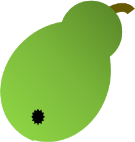 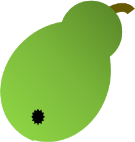 Самый тяжёлый предмет -
Самый  лёгкий   предмет -
Урок 78. Величины. Масса. Килограмм
МАТЕМАТИКА
1. У Пети есть яблоко. У Вовы – груша, у Кати – лимон, у Лены – клубника.
Чей предмет самый тяжёлый?
Чей предмет самый лёгкий?
Внимание!
Данное задание можно выполнять интерактивно.  Во время демонстрации навести курсор на  нужную фигуру до появления ладошки. Кликнуть!
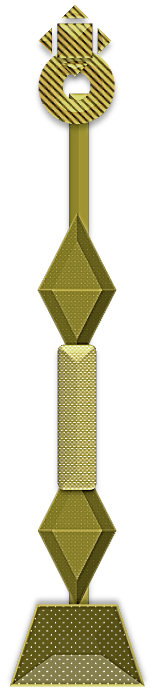 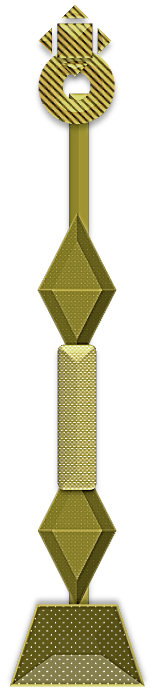 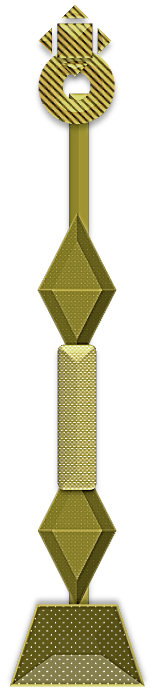 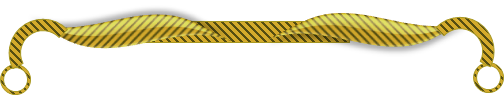 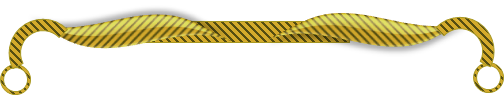 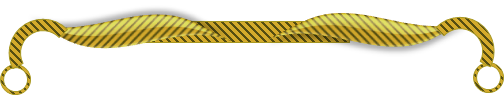 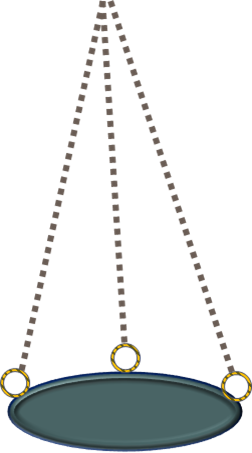 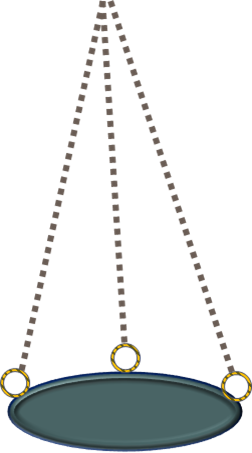 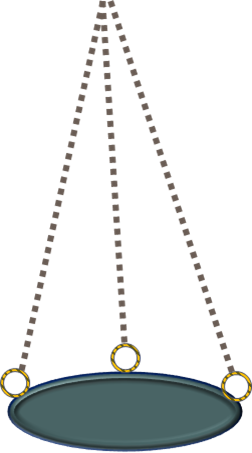 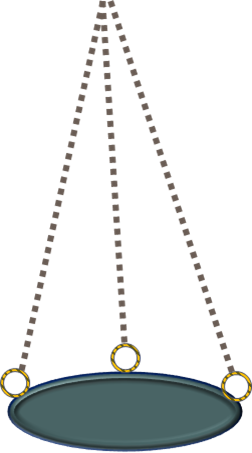 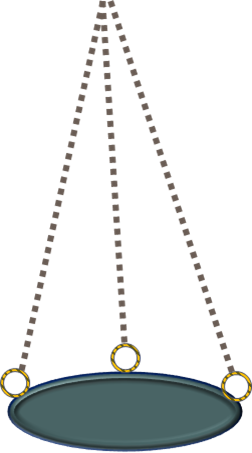 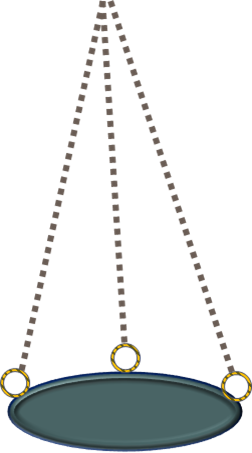 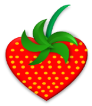 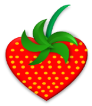 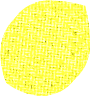 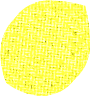 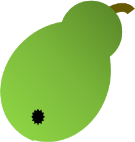 Самый тяжёлый предмет -
Самый  лёгкий   предмет -
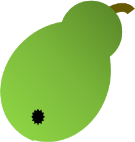 Урок 78. Величины. Масса. Килограмм
МАТЕМАТИКА
1. У Пети есть яблоко. У Вовы – груша, у Кати – лимон, у Лены – клубника.
Чей предмет самый тяжёлый?
Чей предмет самый лёгкий?
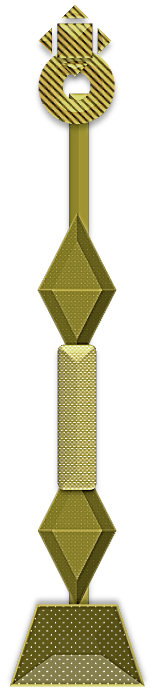 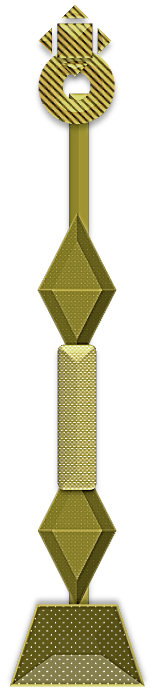 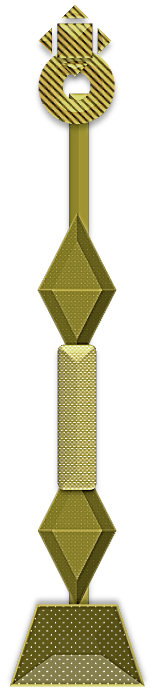 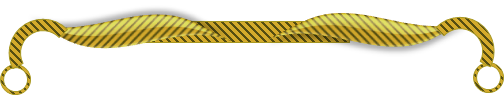 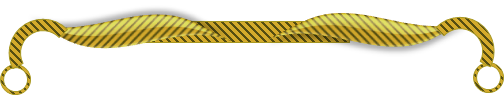 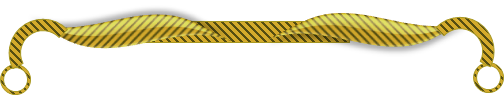 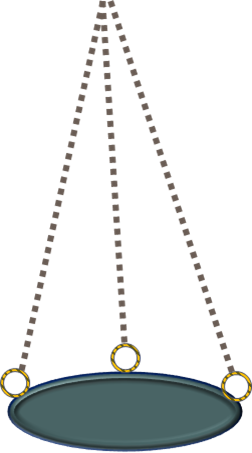 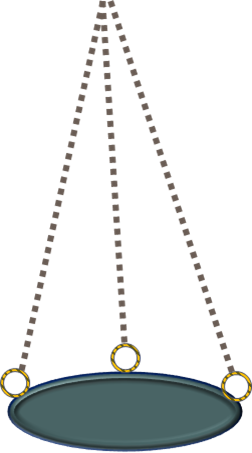 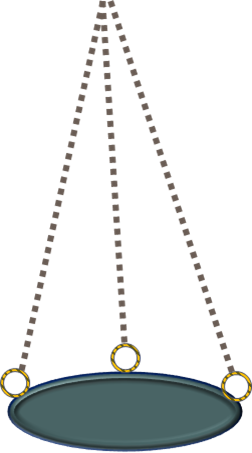 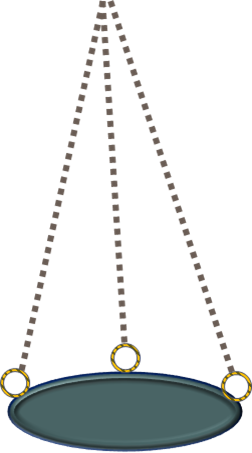 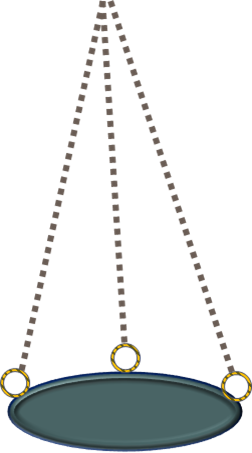 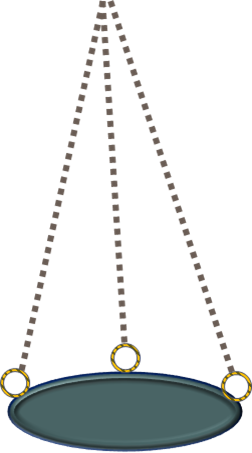 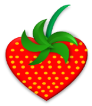 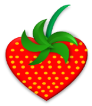 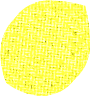 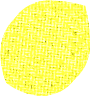 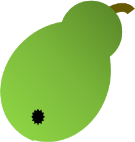 ! Легче – тяжелее -  это свойство предметов.
Это свойство  называют масса.
Урок 78. Величины. Масса. Килограмм
МАТЕМАТИКА
2. Помоги Пете выразить массу яблока в клубниках.
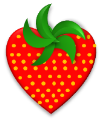 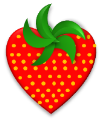 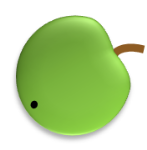 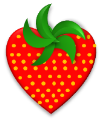 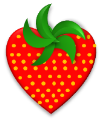 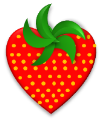 массе 5 клубничек.
Масса 1 яблока  =
3. Помоги Кате выразить массу яблока в шоколадках.
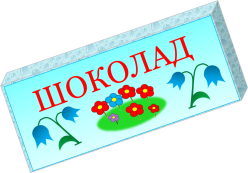 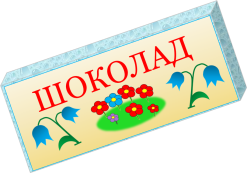 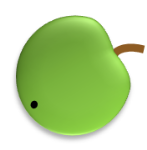 Масса 1 яблока =
массе 2 шоколадок.
? Получается, что 5 к. = 2 ш.
Но 5 > 2! Нет ли здесь ошибки?
Урок 78. Величины. Масса. Килограмм
МАТЕМАТИКА
4. Вова просит тебя сравнить массу дыни и массу пакета риса.
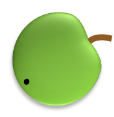 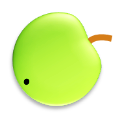 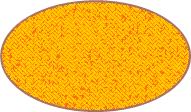 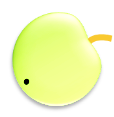 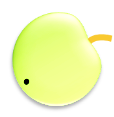 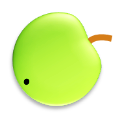 массе 5 яблок.
Масса 1 дыни =
? Можно ли выполнить это задание Вовы?
Что нужно сделать, чтобы это задание можно выполнить?
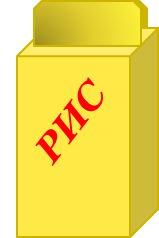 массе 5 бананов.
Масса 1 пачки риса =
Урок 78. Величины. Масса. Килограмм
МАТЕМАТИКА
! 1 килограмм (1кг) – одна из мерок массы.
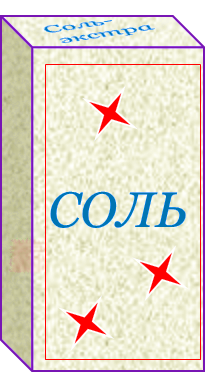 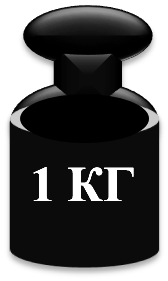 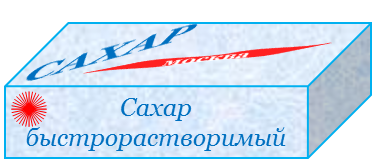 ! Число которое мы получаем при измерении массы, - мера  массы.
Урок 78. Величины. Масса. Килограмм
МАТЕМАТИКА
5. Чему равна масса дыни?
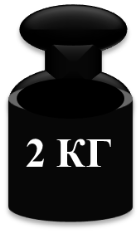 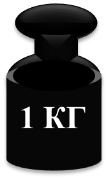 2
1
3 кг
3
кг
+
кг
=
кг
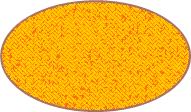 Чему равна масса  пакета с рисом?
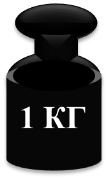 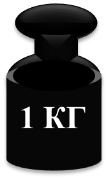 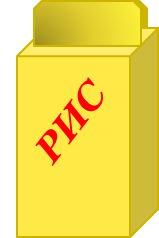 2 кг
1
1
2
кг
+
кг
=
кг
 Сравни теперь массу дыни и массу пакета с рисом.
>
Урок 78. Величины. Масса. Килограмм
МАТЕМАТИКА
Запомни!
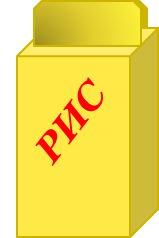 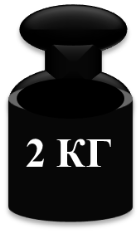 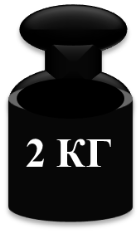 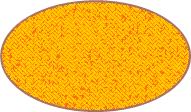 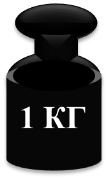 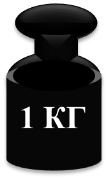 ! Меры масс, измеренных одинаковыми мерками, можно сравнивать, складывать и вычитать.
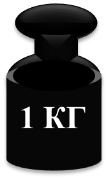 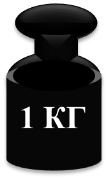 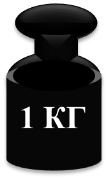 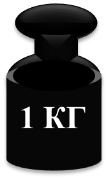 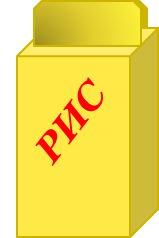 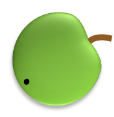 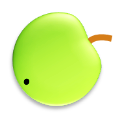 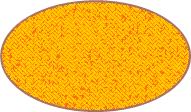 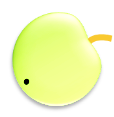 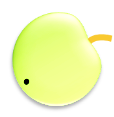 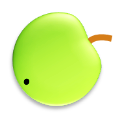 МАТЕМАТИКА
Спасибо!